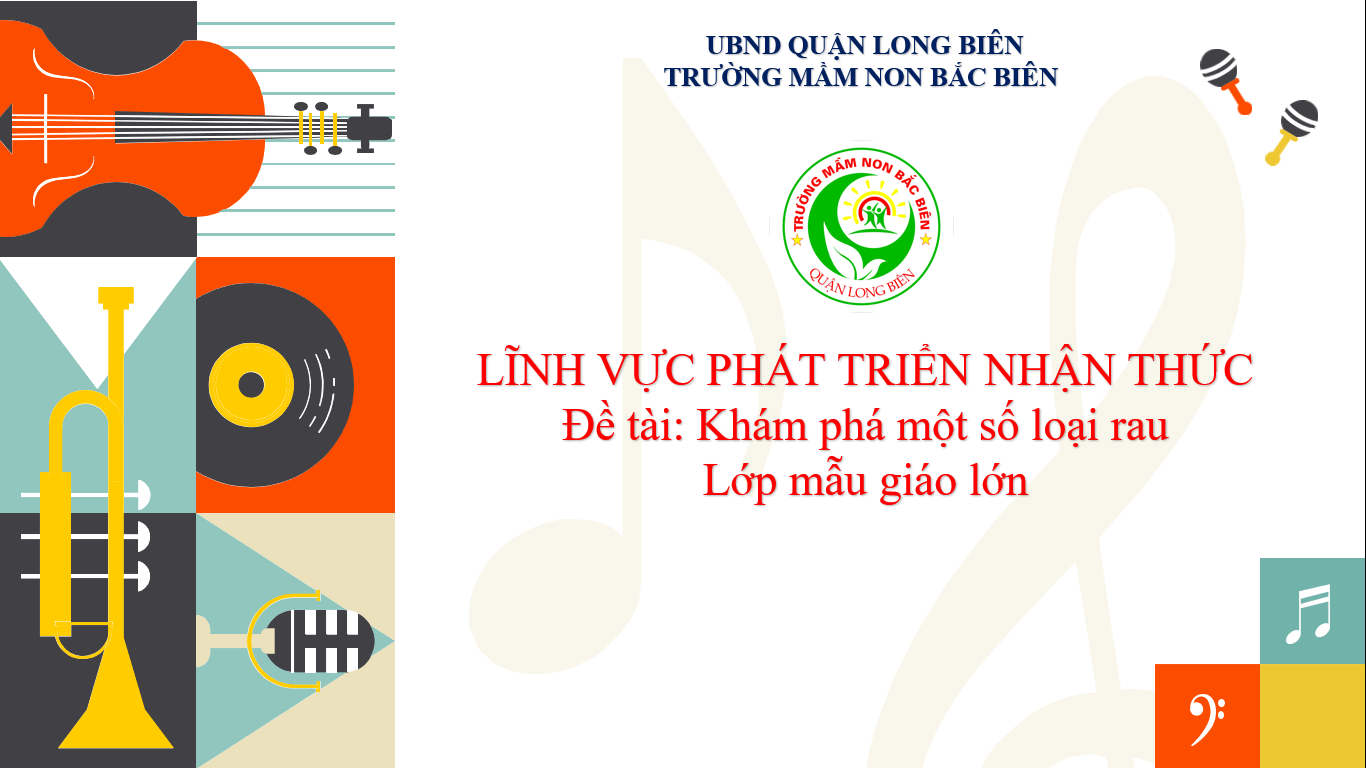 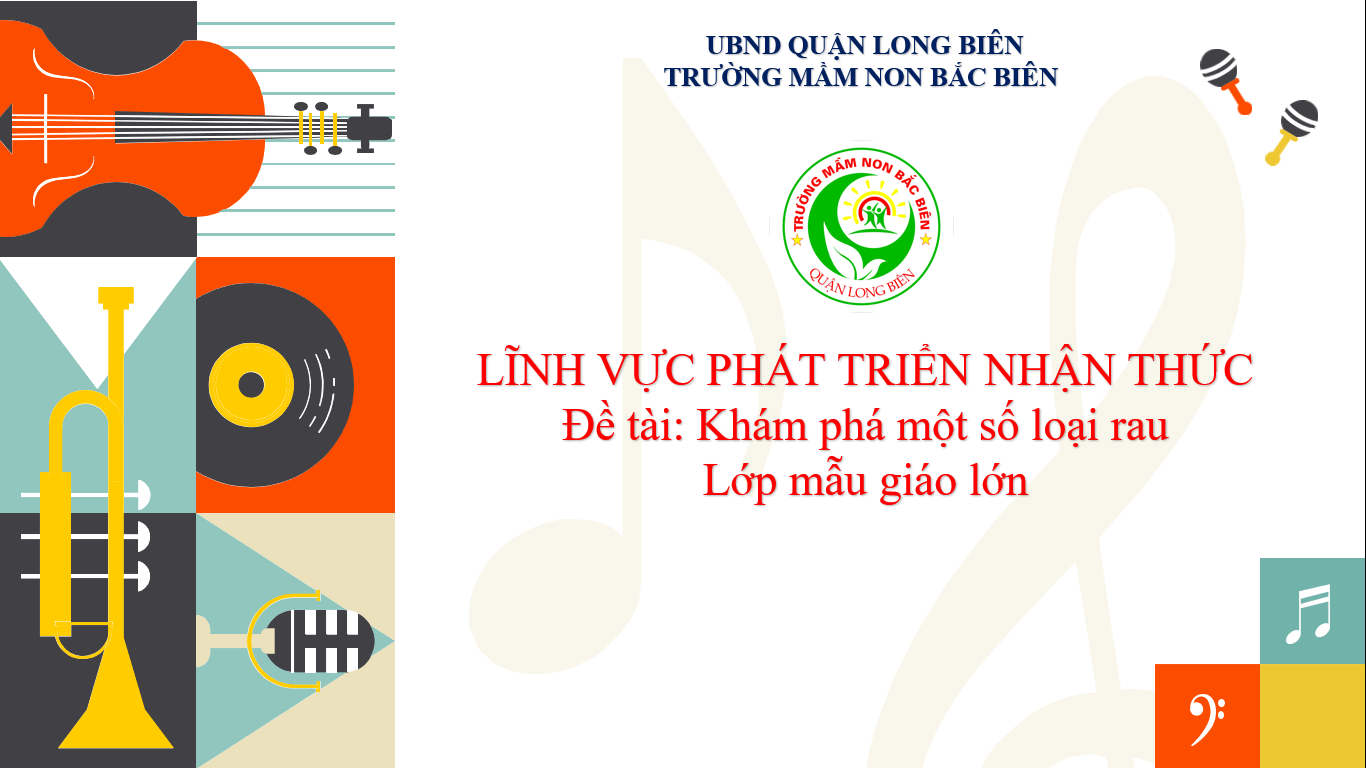 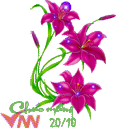 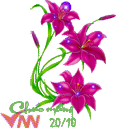 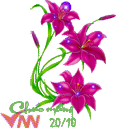 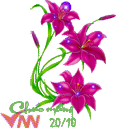 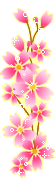 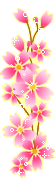 1. ổn định tổ chứcHát: Bắp cải xanh
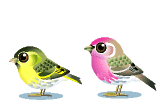 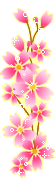 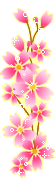 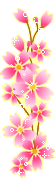 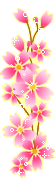 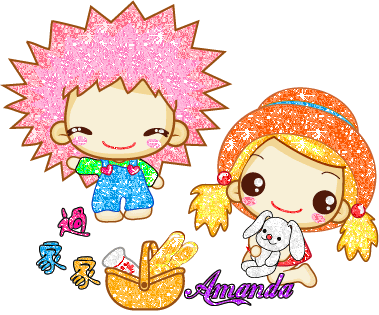 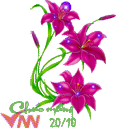 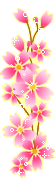 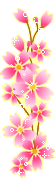 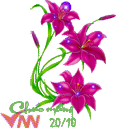 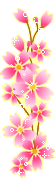 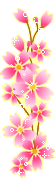 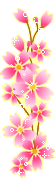 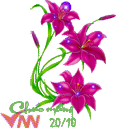 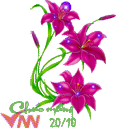 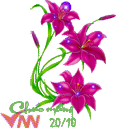 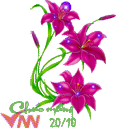 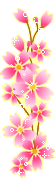 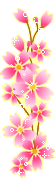 2. Phương pháp và hình thức tổ chức HĐ 1: Khám phá về 1 số loại rau
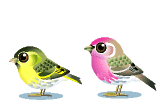 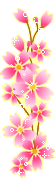 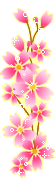 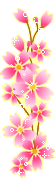 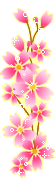 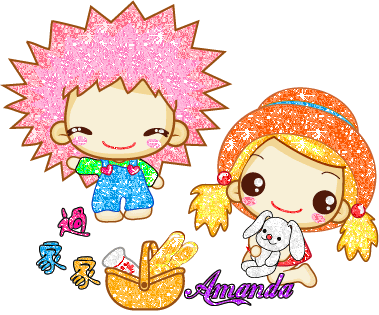 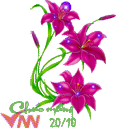 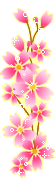 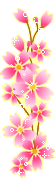 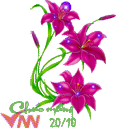 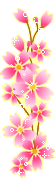 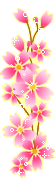 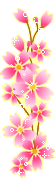 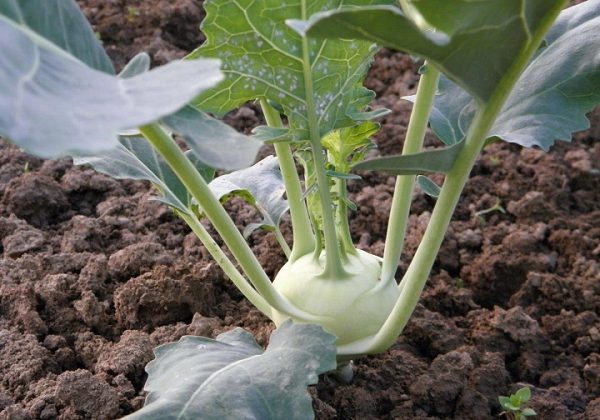 Lá non
Lá
Cuống lá
Củ
Gốc
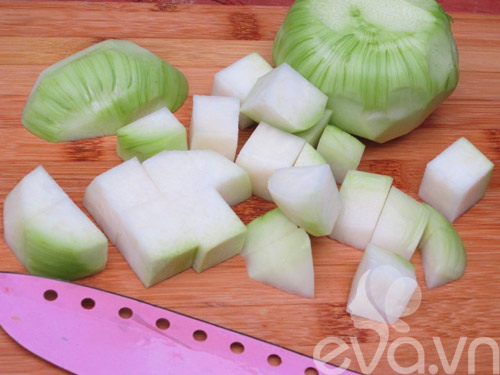 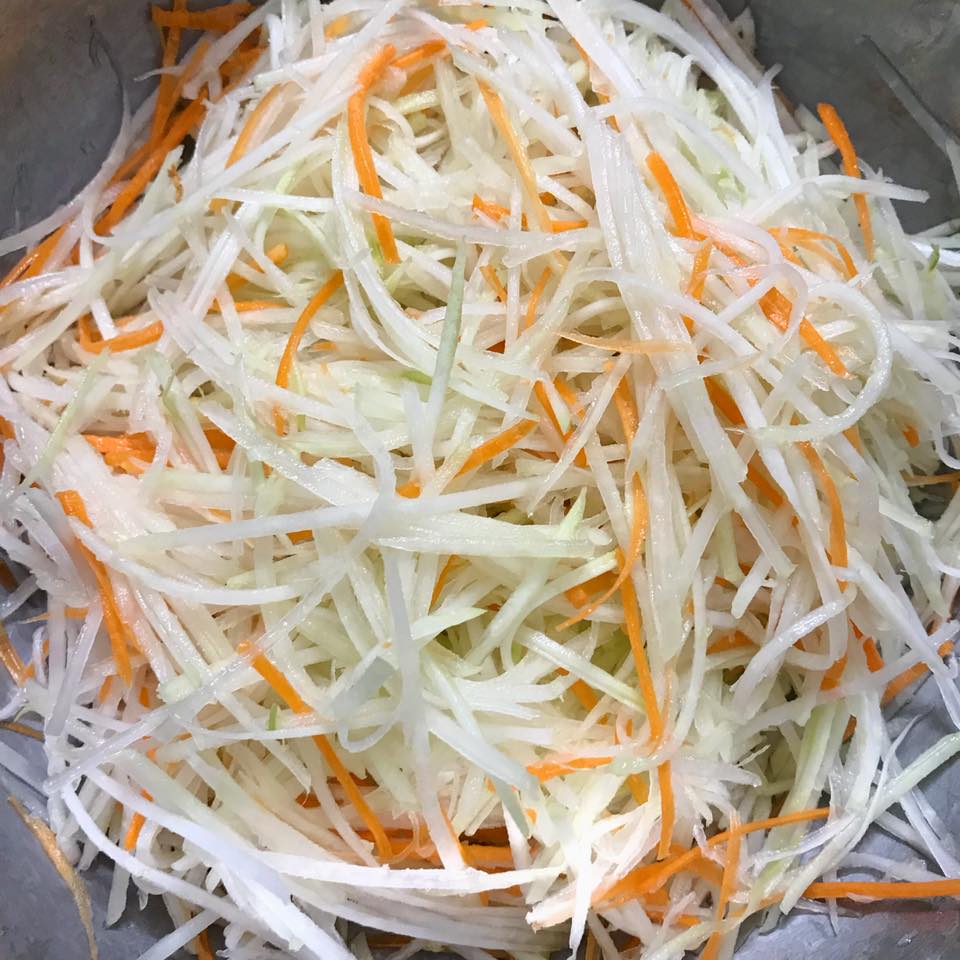 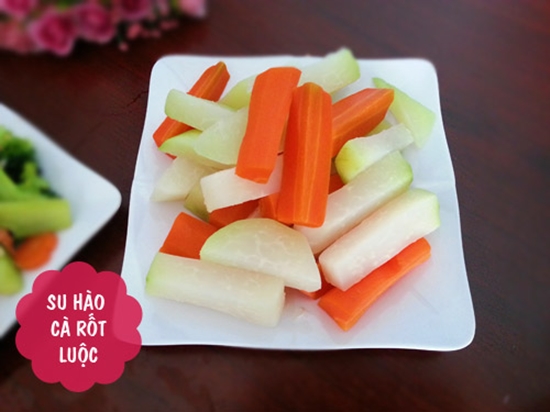 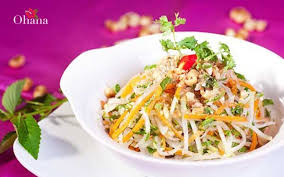 ?Câu đố:
Củ gì nho nhỏ
Chú thỏ thích ăn
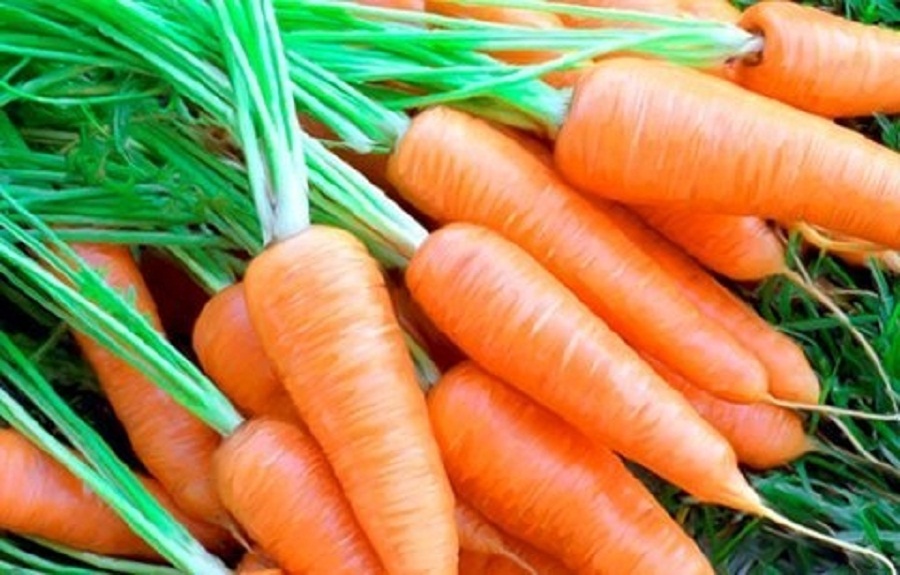 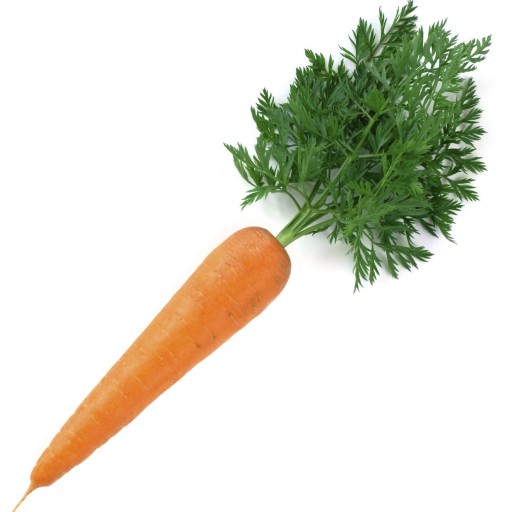 Lá
Củ
Cuống lá
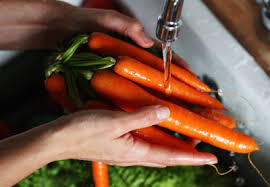 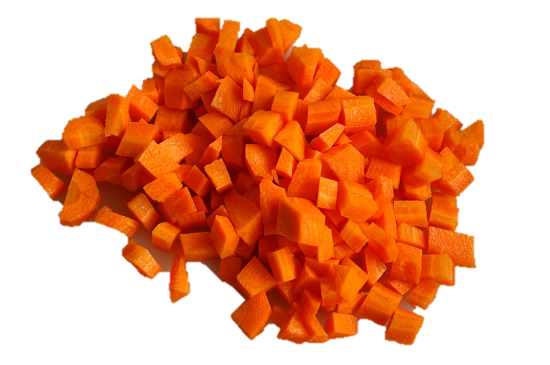 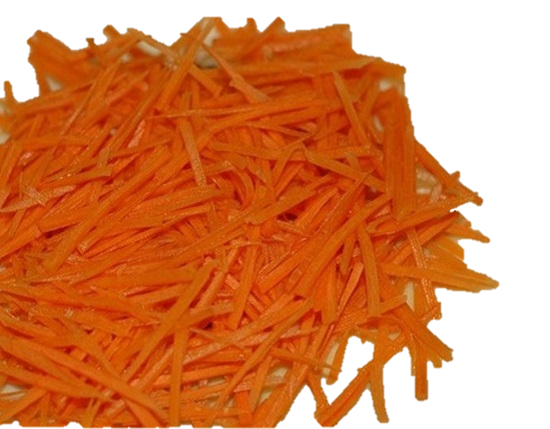 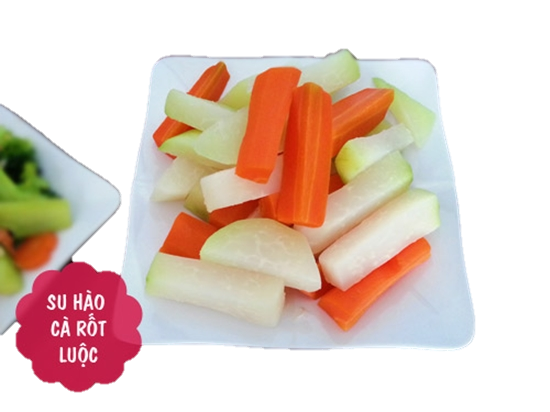 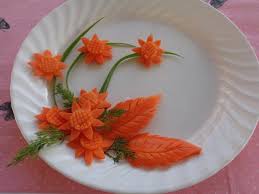 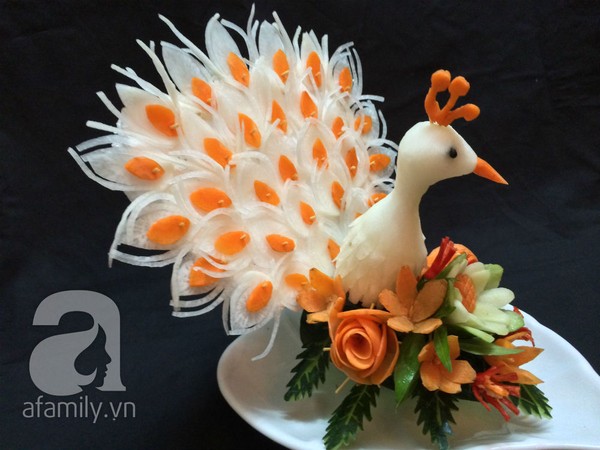 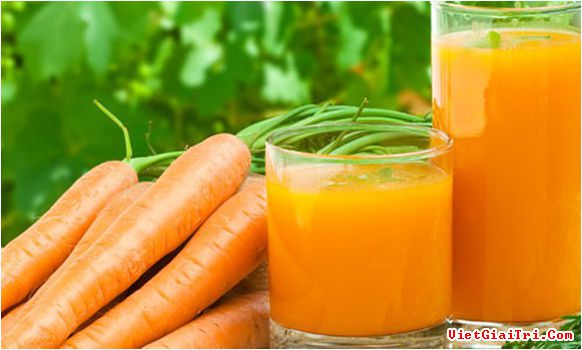 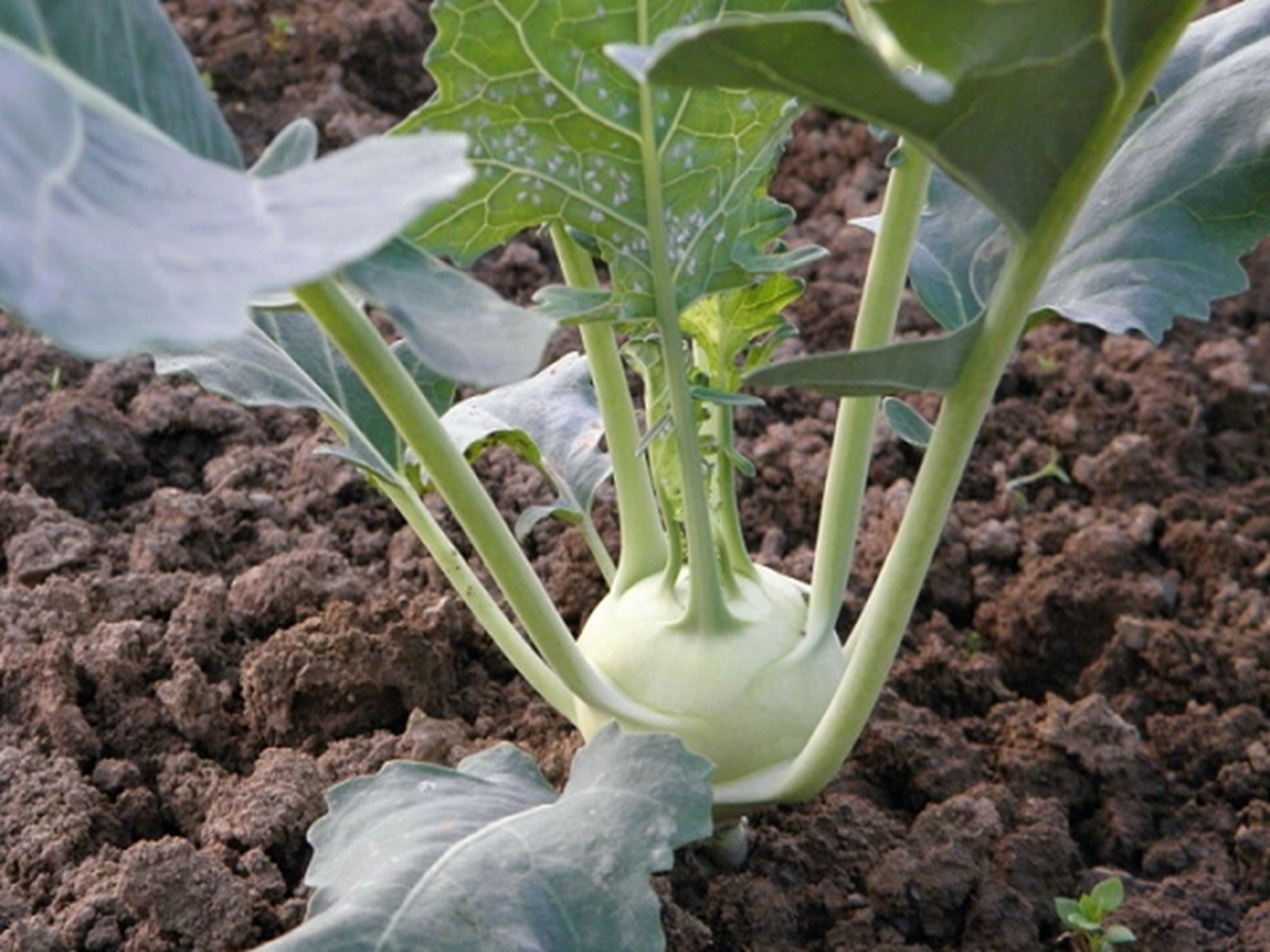 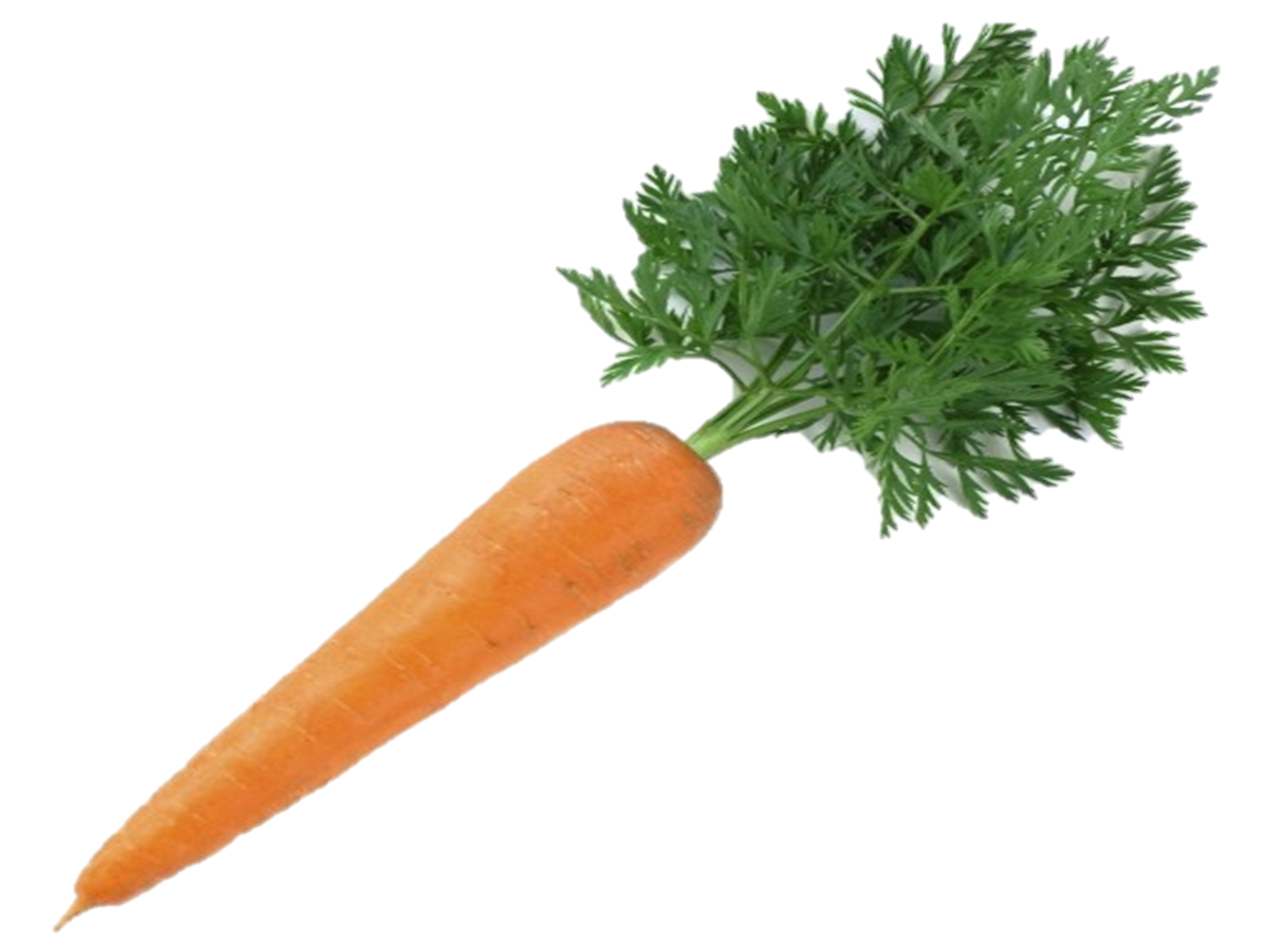 So sánh điểm giống nhau khác nhau của 2 loại rau
Mở rộng các loại rau ăn củ
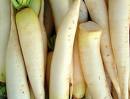 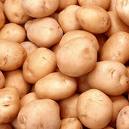 Củ cải trắng
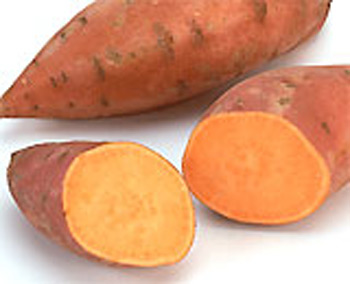 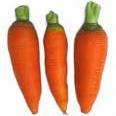 củ khoai tây
củ khoai lang
Củ cà rốt
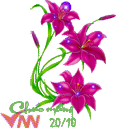 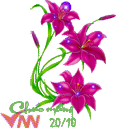 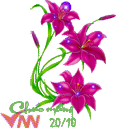 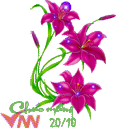 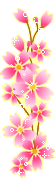 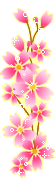 HĐ 3: Ôn luyện củng cố T/c 1: Chung sức
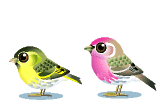 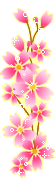 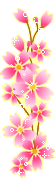 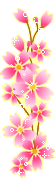 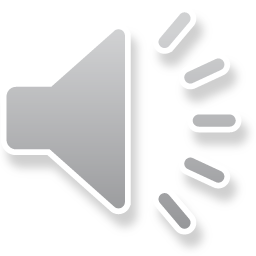 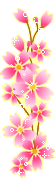 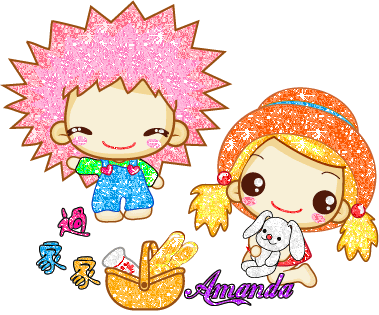 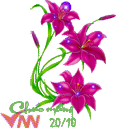 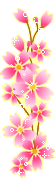 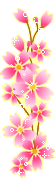 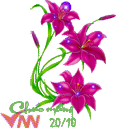 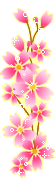 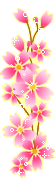 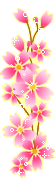 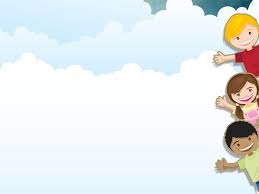 HĐ 3: Ôn luyện củng cố Trò chơi 2Gieo hạt